Vocabulary
Y7 French 
Term 1.1 - Week 6
Victoria Hobson / Rachel Hawkes / Emma Marsden /
Stephen Owen

Date updated: 23/02/20
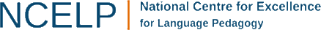 le ou la?
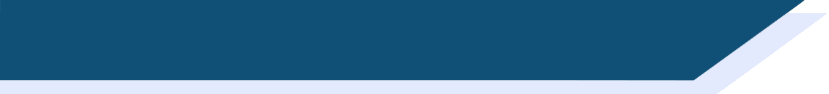 Vocabulaire
Vocabulary introduction
voiture
fille
médecin
professeur
chambre
règle
chose
chien
chanteur
livre
personne
vélo
femme
garçon
le
la
[Speaker Notes: Presentation/introduction to the active nouns from the tasks that follow. 
Here, pupils should predict to which word for ‘the’ each noun will fly to –le or la?This slide has the words as text. The next slide has the nouns as pictures to stimulate recall of the words themselves as well as their gender.
It is anticipated that the meaning of many/most of these nouns will be known, as many are included as from previous vocab sets/for pre-learning for this lesson and will have been encountered and practised for pronunciation, meaning and gender, but not with the matching word for ‘the’.]
le ou la?
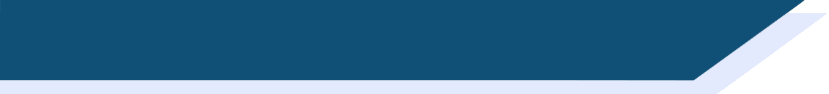 Vocabulaire
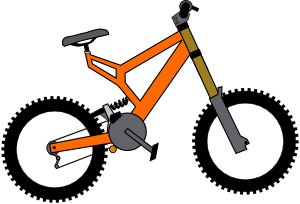 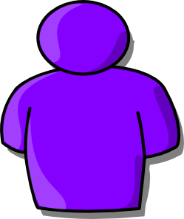 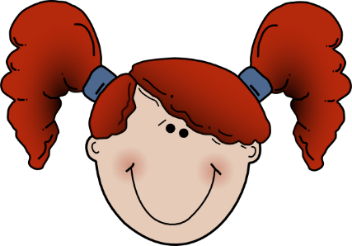 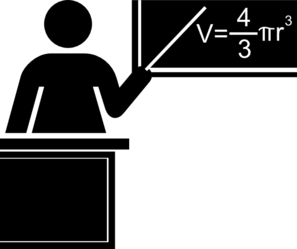 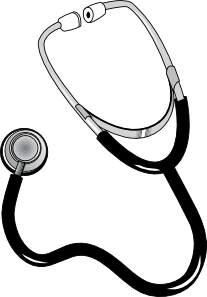 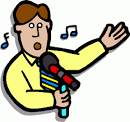 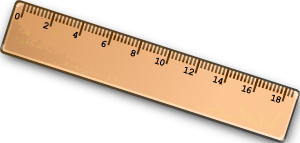 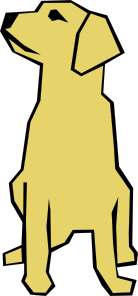 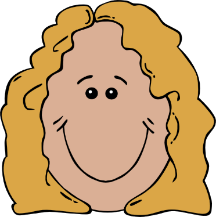 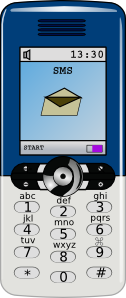 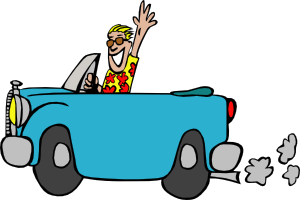 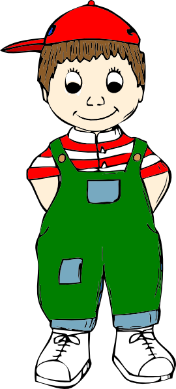 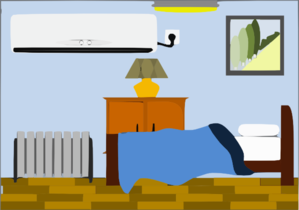 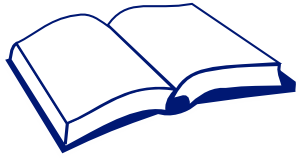 le
la
[Speaker Notes: Revisiting the active nouns (either nouns from this week’s vocab set or nouns from previous weeks’ sets) for the tasks that follow. Here, pupils should predict to which word for ‘the’ each noun will fly to –le or la? and try to recall the French for each noun at the same time.]
Trouve l’intrus!
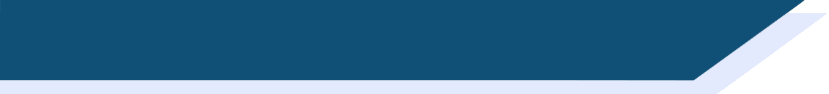 Vocabulaire
Vocabulary introduction
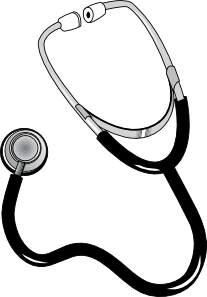 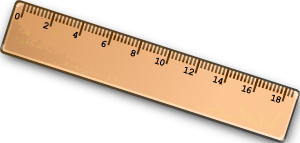 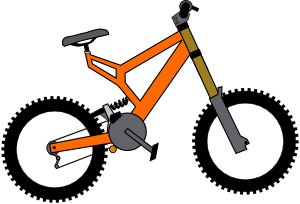 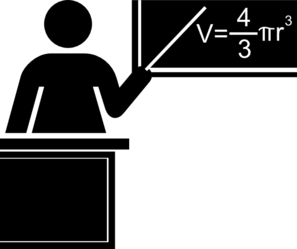 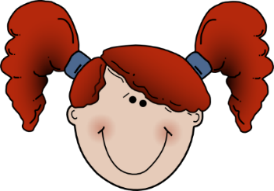 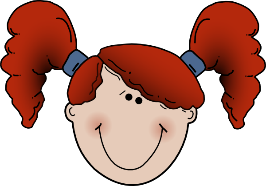 4.
1.
le
la
la
le
la
le
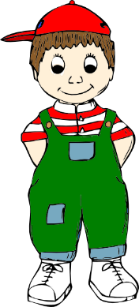 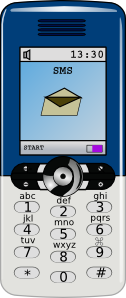 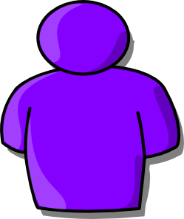 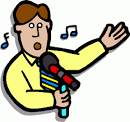 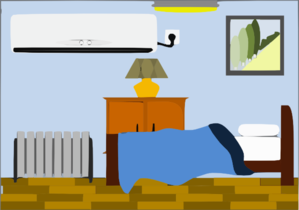 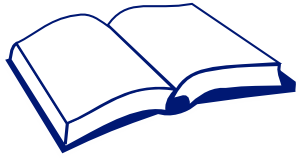 5.
2.
la
le
le
le
le
la
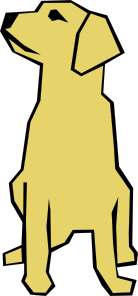 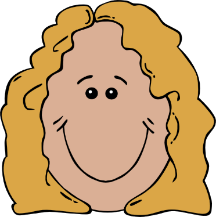 6.
3.
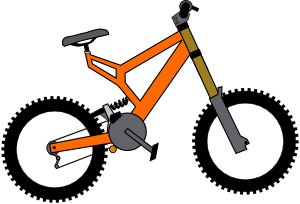 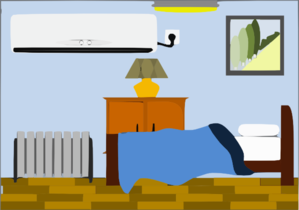 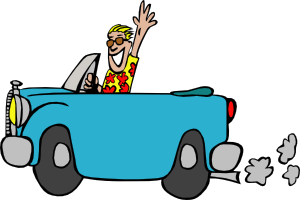 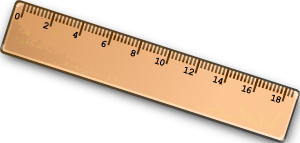 der
le
la
la
la
la
le
[Speaker Notes: Presentation/introduction to the nouns from the tasks that follow. 
Here, pupils find the odd one out by identifying the gender of each noun.]
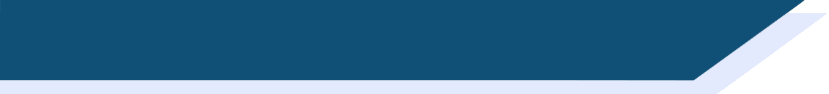 La pronunciation!
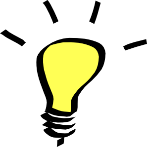 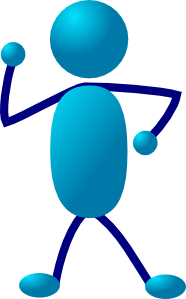 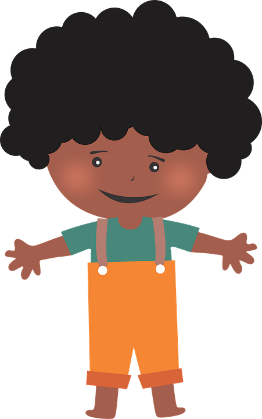 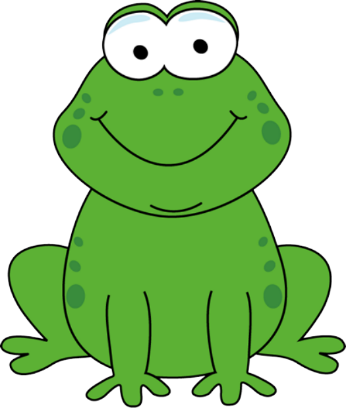 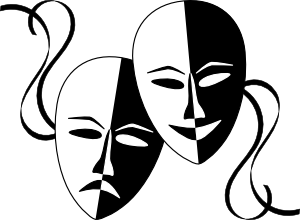 l’acteur
l’animal
l’enfant
l’idée
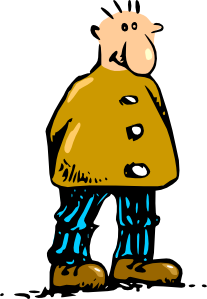 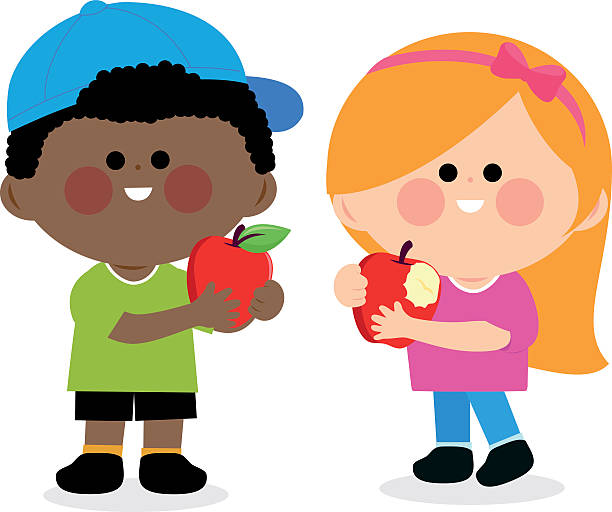 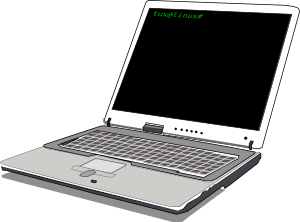 l’homme
l’ordinateur
l’amie
l’ami
[Speaker Notes: Teachers could use this slide to reinforce the pronunciation of nouns students know so far where l’ is needed, in a listen and repeat style, then ask students to say the word before the text appears.]